ACADEMIC SKILLS SUMMER SCHOOLMicro-teaching activities
1
CAN YOU MAKE A CAKE?
Task chaining
Define footer - Name of the presentation / Your name / Unit, Office
2
Micro-teaching activities
WHAT
WHY

tips, inspiration, sharing, pooling ideas, … 

	(… shaping your Friday micro-teaching task)
3
Micro-teaching activities/strategies
WHAT
WHY

ANY FAVOURITES OF YOURS???

think about your teaching during the term …
	… share in groups
4
Look at the activities
Yes, I know this activity.                        Hmm, I can guess. 
Yes, I know it and I use it.                     I have no idea …
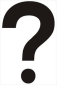 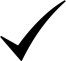 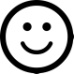 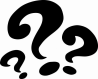 5
entry/exit tickets - short prompts that provide instructors with a quick student diagnostic, they can be collected on 3”x5” cards, small pieces of paper, or online (Google survey, SOCRATIVE, …), 
e.g., “Based on the readings for class today, what is your understanding of Action Research?”; “What questions do you still have about today’s lecture?”

    -> other introductory activities?
    		OBJECTIVES???
     -> other closing activities?
	 	OBJECTIVES???
6